Mathematics
Line segments 
Downloadable resource. 
Lesson 2 of 8
Dr Rim Saada
Put the line segments into order from shortest to longest.
Explain how you compared their lengths.
Hint: “D is longer than E as E is 2 along, but D is 2 up and 1 along”
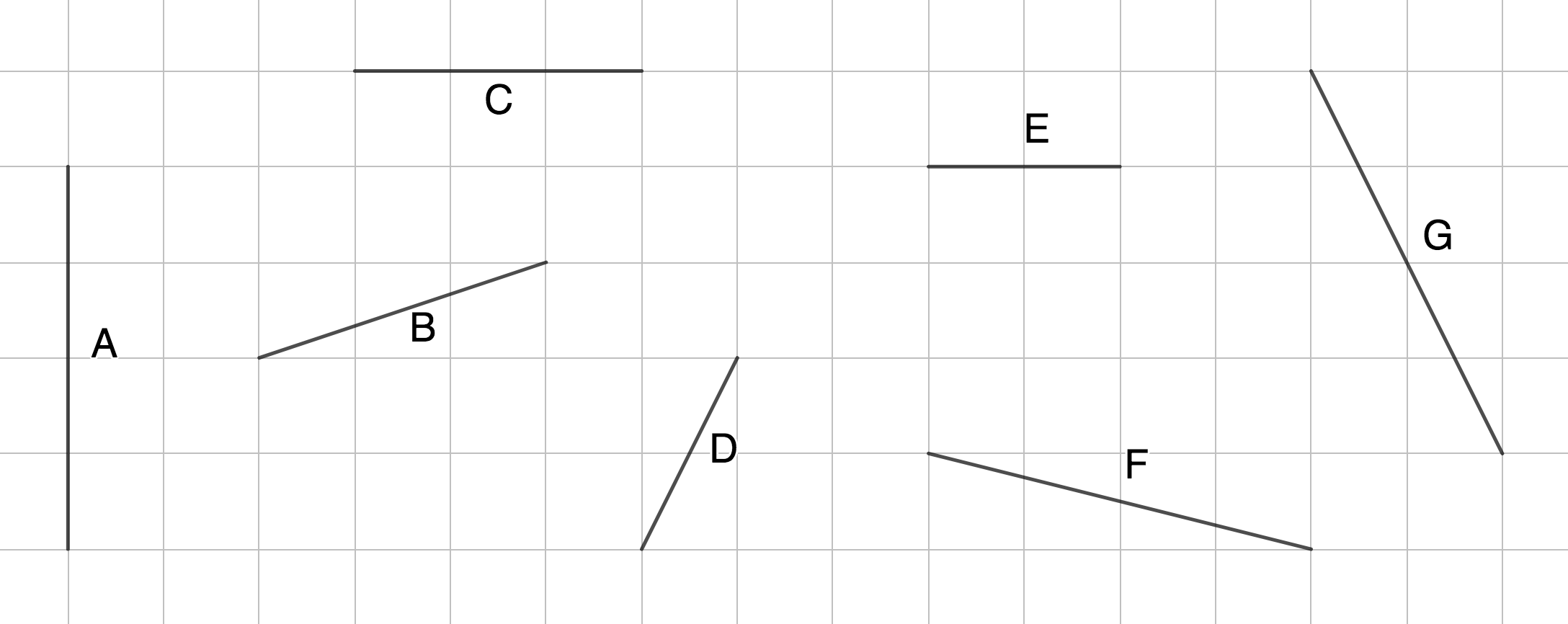 Identify the triangles where the highlighted line segment is the same length: 



Decide which of the line segments connecting each pair of coordinates is longest: 
a)  (4,0) to (7,0) 		or 		(8,0) to ( 12,0) 
b) (9,0) to (7,0)		or 		(0,0) to (0,3) 
c)  (4,2) to (9,2)		or		(−2,4) to ( −2,8) 
d)  (−2,3) to (−4,3)	or		(7,−5) to (3,−5)
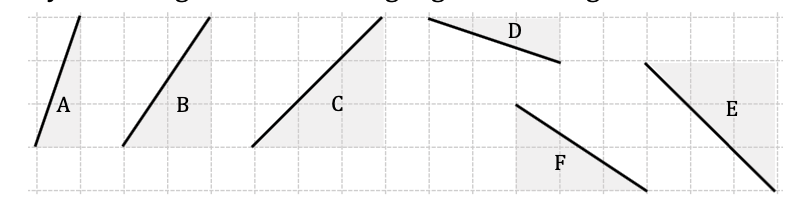 Tia used a triangle to find two points equidistant from the origin. Find more examples using this triangle.
(−1,4) and (4,−1) are equidistant from (0,0).
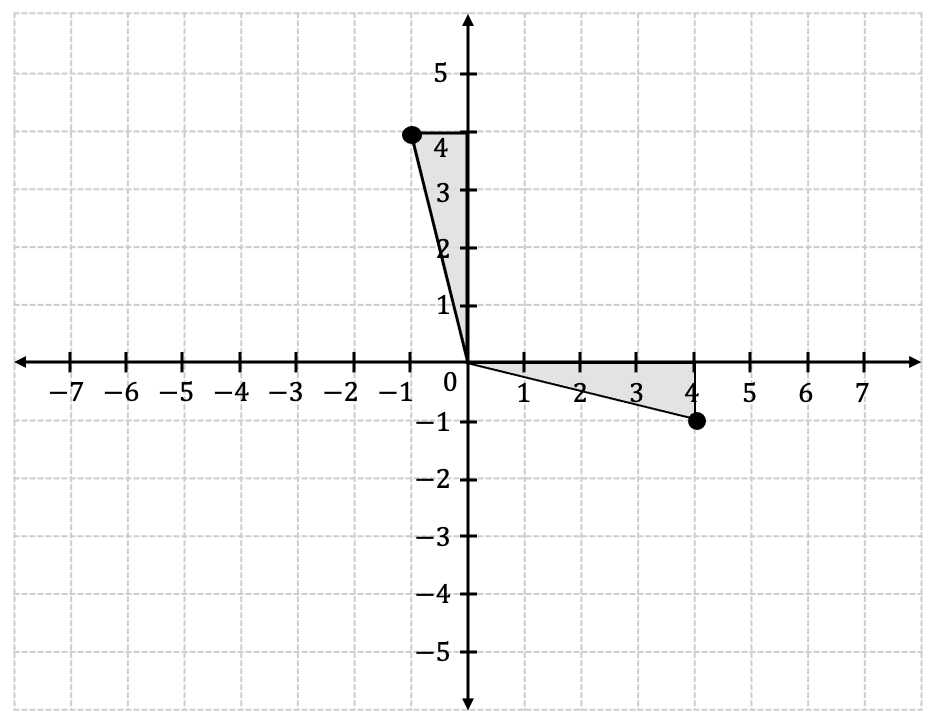 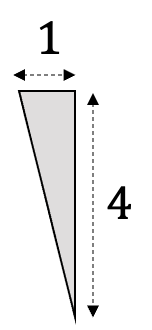 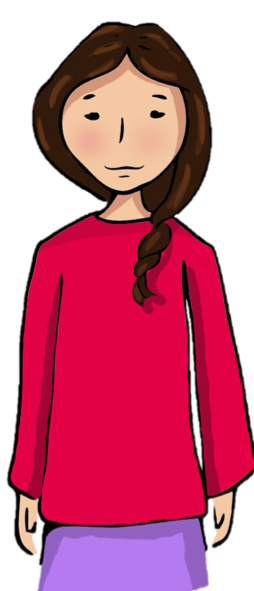